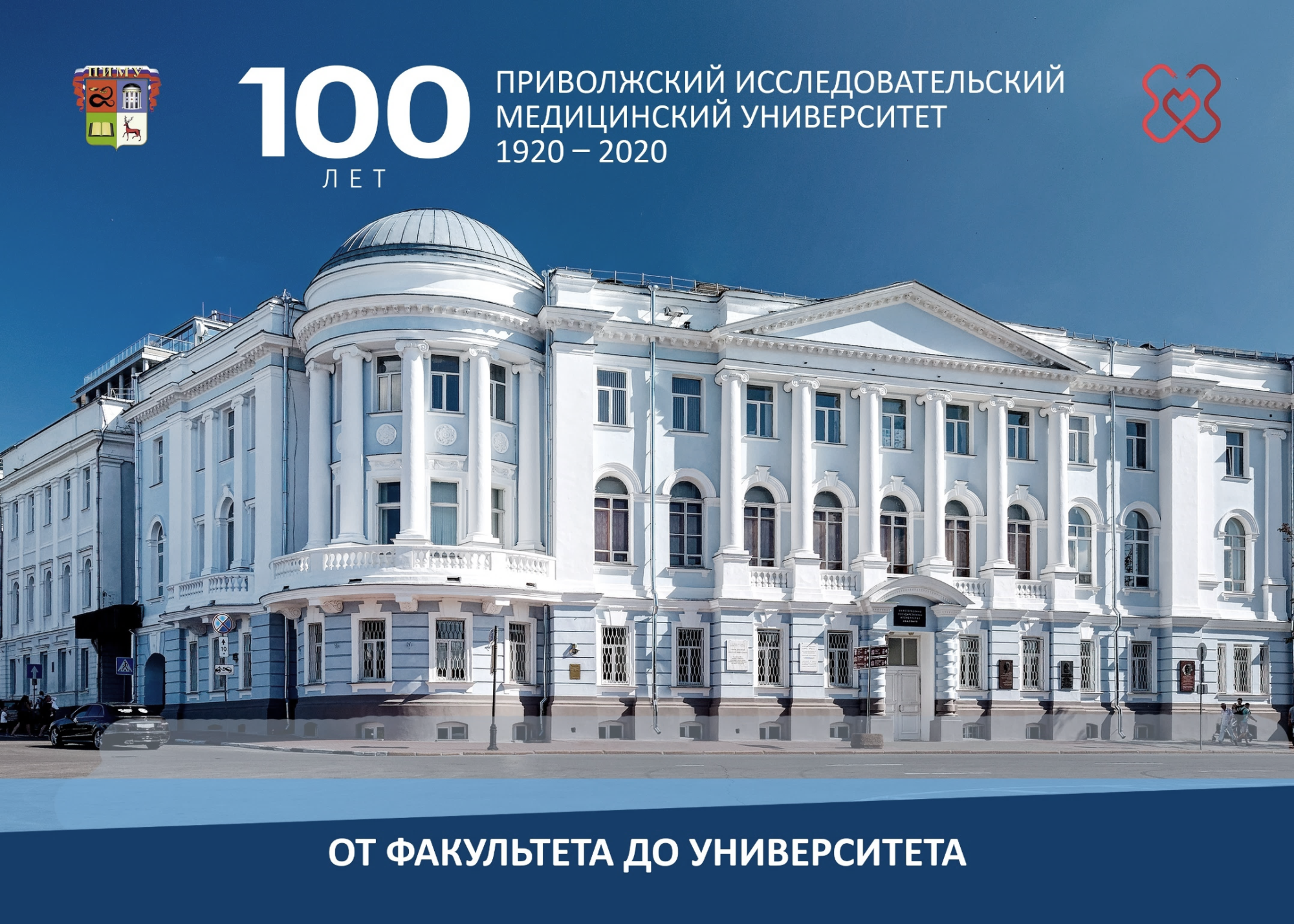 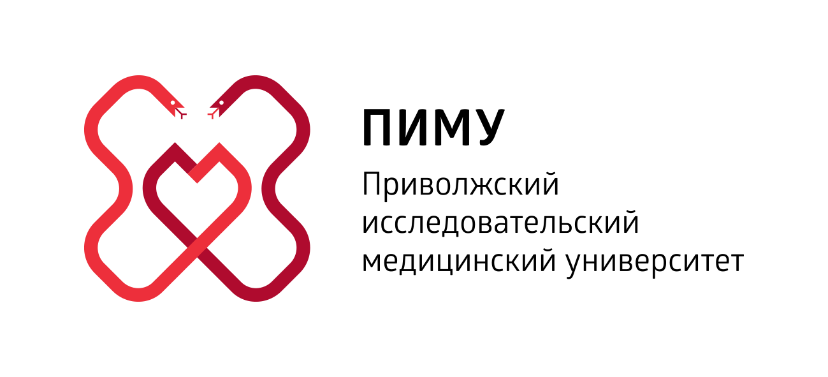 Развивайтесь !
 мобильность в форме стажировки
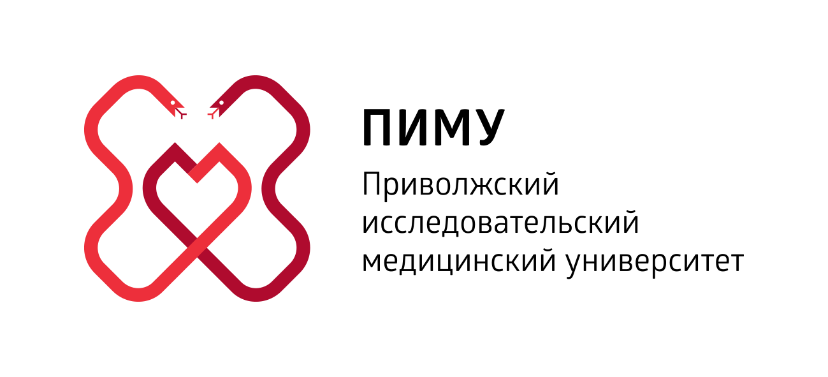 декан медико-профилактического факультета 
Поздеева Татьяна Васильевна 
pozdeevatv@inbox.ru
Тел. 8 910 38 68 206
С марта 2023 года в Университете реализуется проект в рамках программы Приоритет 2030: «Создание и апробация экспериментальной площадки по развитию академической  мобильности  обучающихся и НПР в форме стажировки»
Идея проекта:
обмен обучающимися и НПР между образовательными и научными организациями 
в форме краткосрочной стажировки (от 7-14 дней) 
для освоения уникальных компетенций в ведущих Вузах и Научных центрах страны и мира
Реальности:
Отсутствие нормативной базы для развития краткосрочной мобильности в форме стажировки.
Огромный потенциал ведущих научных и образовательных центров (инновационные лаборатории, оборудование, методики, программы и т.д.).
Желание и готовность обучающихся и НПР профессионально развиваться.
Академическая мобильность в форме стажировки
Цель :
Исходящая (из ПИМУ)
Разработка и апробация организационной модели для повышения качества подготовки медицинских кадров посредством:

создания возможности для обучающихся и НПР ПИМУ получить новые компетенции для индивидуального развития в  ведущих образовательных и научных организациях страны и мира;

предоставления возможности обучающимся, НПР и медицинским работникам сторонних организаций пройти краткосрочную стажировку по инновационным программам в ПИМУ.
Внутри
российская
Для обучающихся
студентов,
ординаторов,
аспирантов, магистров
Для научно-педагогических работников
Международная
Входящая (в ПИМУ)
Как реализовать возможность ?
Квоты мобильности
Критерии отбора
Специальные условия
Алгоритм
5
квоты
Квоты внутрироссийской мобильности в форме стажировки:
ординаторы, магистры и аспиранты – до 300 человек;
научные и педагогические работники – до 50 человек.
Квоты Международной мобильности:
обучающиеся (студенты, магистры, ординаторы, аспиранты) – до 50 человек. 
научные и педагогические работники – до 20 человек.
6
Отбор
В академической мобильности в форме стажировки могут принимать участие работники, соответствующие следующим критериям: 


основное место работы - Университет; 
отсутствие дисциплинарных взысканий за последние 6 месяцев до подачи заявления;
соответствие профиля деятельности организации, проводящей стажировку, специальности или научной специальности по кафедре.
.
7
Специальные условия
Для участия в международной академической мобильности в форме стажировки, в дополнение 

требуется знание иностранного языка принимающей стороны (или английского языка) на уровне от B2 (наличие международного сертификата по соответствующему иностранному языку или прохождение экзамена на кафедре иностранного языка).
8
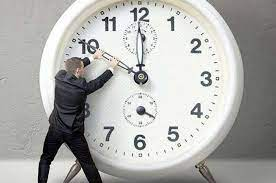 Сроки:
Университет устанавливает сроки академической мобильности в форме стажировки:
для ординаторов, аспирантов и магистров – от 14 календарных дней.

для работников  – от 5 календарных дней.
9
документы
Для  участия в академической мобильности в форме стажировки претенденты подают в отдел академической мобильности следующие документы:
После окончания академической мобильности
карту академической мобильности;
отчет о стажировке с предложениями по использованию результатов для индивидуального развития, внедрения в учебный и/или в научные процессы Университета;
сертификат о стажировке.
заявление на имя ректора с визой руководителя структурного подразделения;
копию паспорта;
письмо принимающей стороны;
мотивационное письмо с указанием  цели стажировки для формирования индивидуальной профессиональной траектории и профессионального развития;
10
Сайт ПИМУ:  https://pimunn.ru/academic-mobility/npr-pimu-v-storonnikh-organizatsiyakh/
Подробно !
11
Алгоритм:
12
Сколько это стоит ?
Академическая мобильность в форме стажировки оформляется как служебная командировка:
Оплата:
Проезд
Проживание
Обучение (при необходимости)
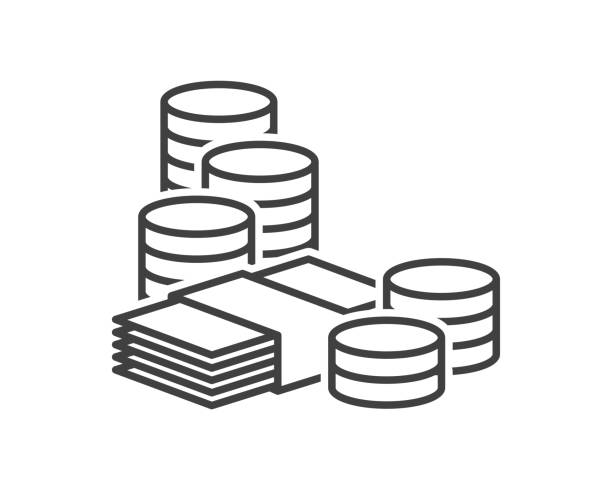 13
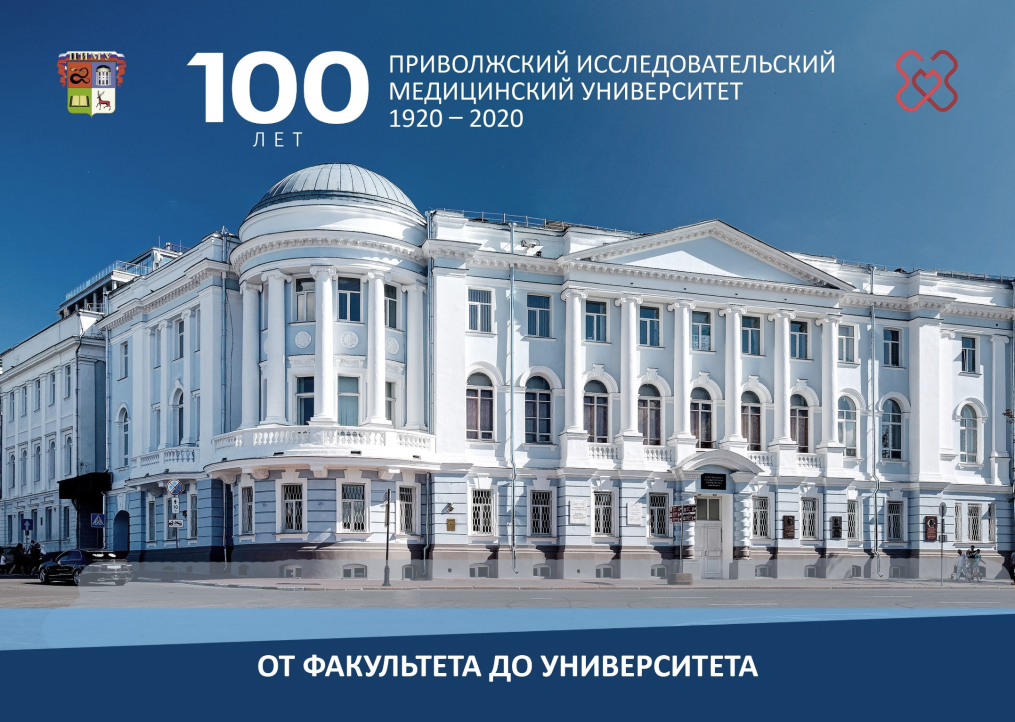 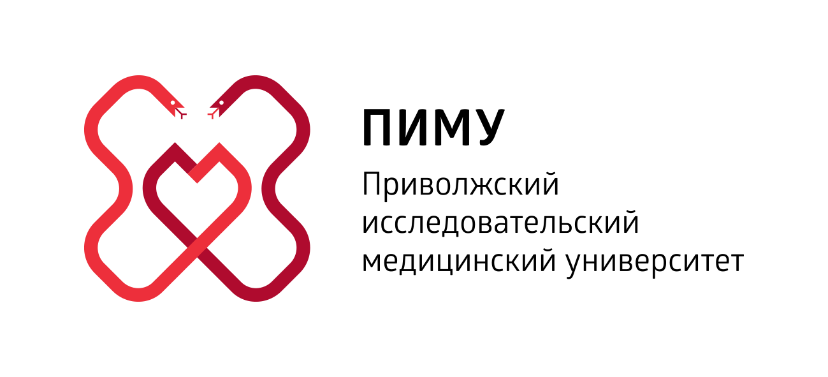 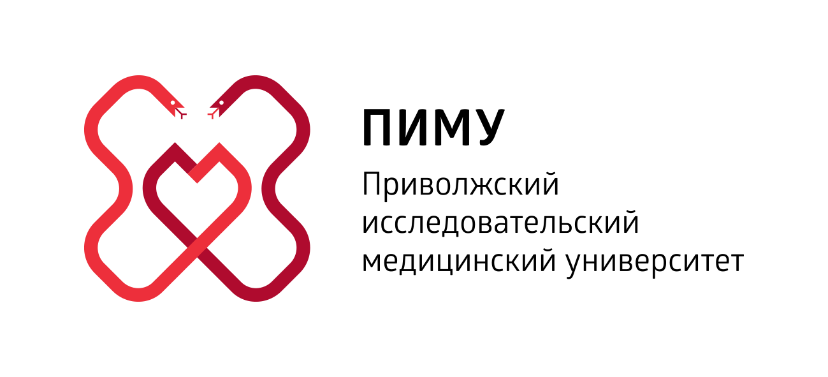 БЛАГОДАРЮ ЗА ВНИМАНИЕ!
Поздеева Татьяна Васильевна 
pozdeevatv@inbox.ru
Тел. 8 910 38 68 206